Брестская Крепость – город-герой
22 Июня 1941 годаКазалось, было холодно цветам,и от росы они слегка поблёкли.Зарю, что шла по травам и кустам,обшарили немецкие бинокли.
Цветок, в росинках весь, к цветку приник,и пограничник протянул к ним руки.А немцы, кончив кофе пить, в тот мигвлезали в танки, закрывали люки.Такою все дышало тишиной,что вся земля еще спала, казалось.Кто знал, что между миром и войнойвсего каких-то пять минут осталось!                                        С. Щипачев
Брестская крепость
«Разбитая крепость над Бугом стоит,

В ней камни, омытые кровью.

Мы верим, навеки народ сохранит 

Бессмертную славу героев…»
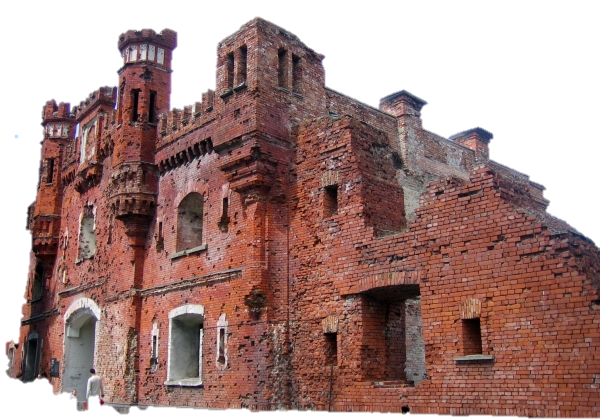 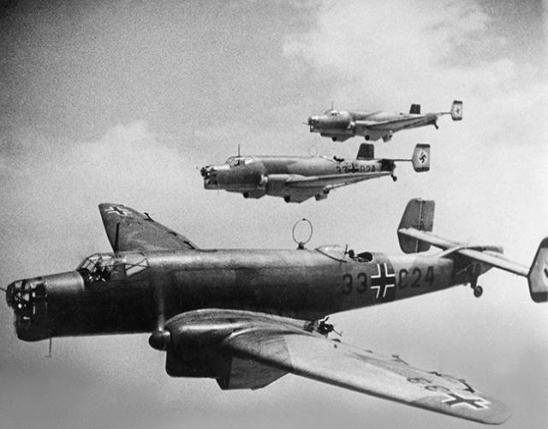 22 июня 1941 года
Ранним  летним утром 
фашистские захватчики
вероломно напали 
на нашу страну.

Брестская крепость, 
стоящая на границе,
первой приняла удар.
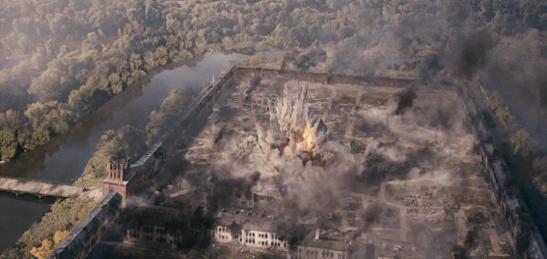 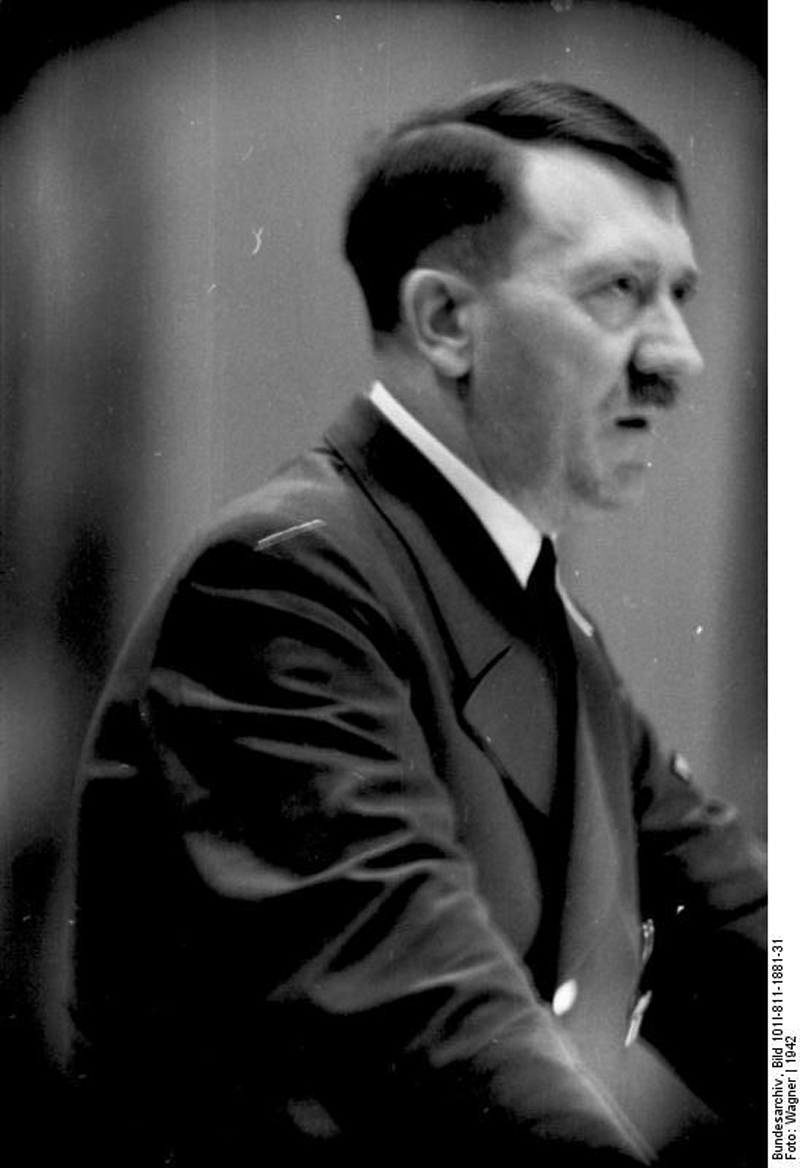 Фашисты рассчитывали захватить крепость за несколько часов, но встретили ошеломляющее сопротивление советских пограничников.
А.Гитлер – верховный главнокомандующий
 вооруженными силами Германии
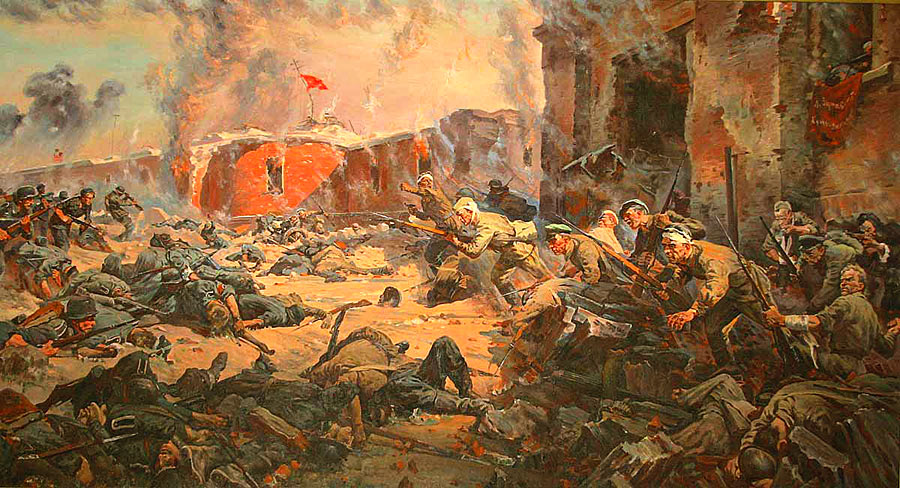 Защитники крепости стойко сражались с врагом, 
отбивая атаку за атакой.
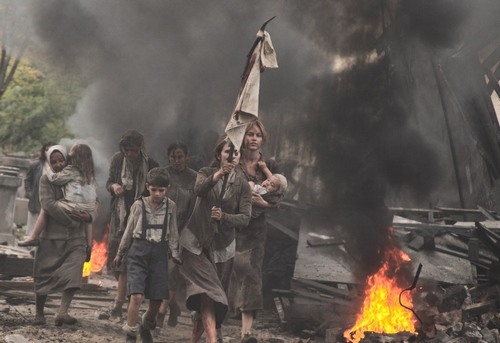 Через несколько дней стало ясно, что уберечь женщин и детей
 они уже не смогут.  И тогда командование приняло решение 
отправить детей, жен, матерей в плен, чтобы сохранить им жизнь.
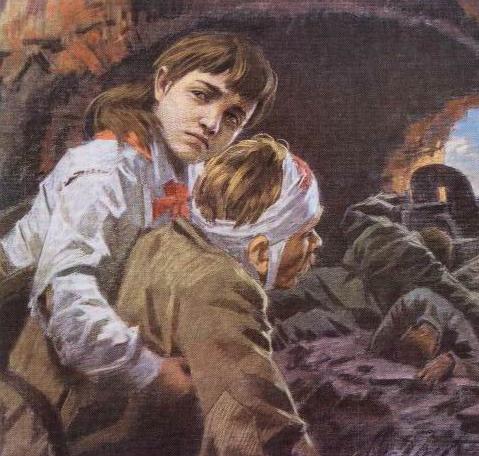 Валя Зенкина
Но сдаться в плен согласились не все, многие женщины остались
 в крепости, ухаживали за раненными бойцами и сами  брали в руки оружие.
Валю фашисты заставили под огнём пробираться в крепость, 
чтобы передать её защитникам требование сдаться в плен.
 Валя в крепость пробралась, но осталась помогать нашим бойцам.
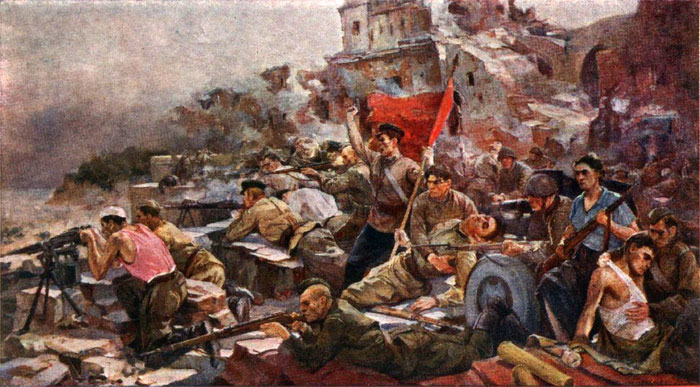 Около месяца продолжалась героическая оборона. Ничто не сломило волю и мужество гарнизона.
.
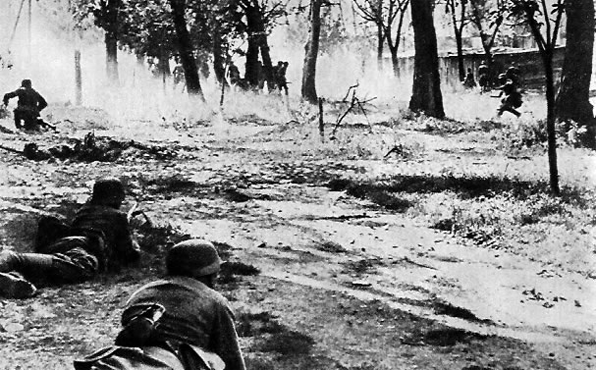 Защитникам крепости не хватало патронов, еды, но хуже всего было с водой. Фашисты обстреливали берег реки и днём, и ночью.
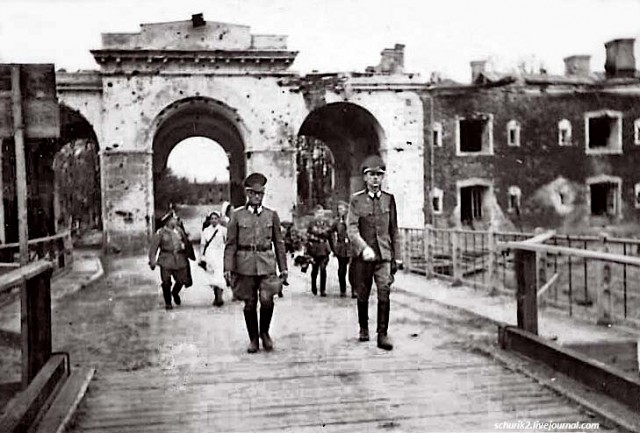 Брестская крепость всё же пала. Но  фашисты поняли, что сломить советский народ будет не так-то просто.
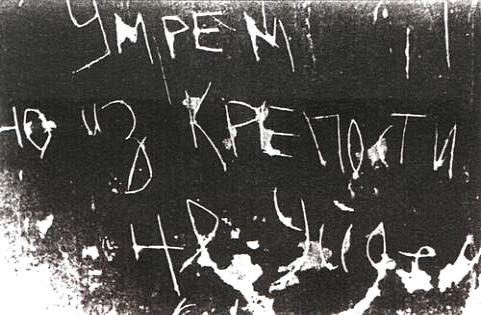 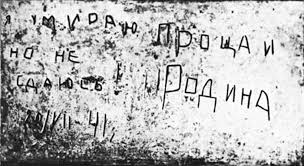 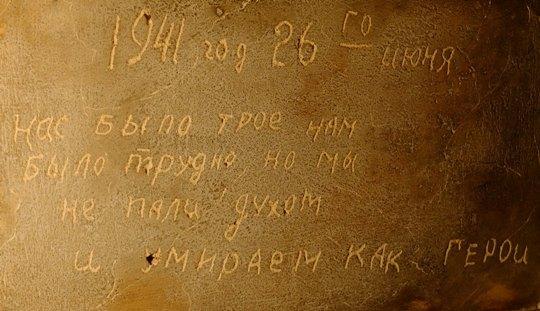 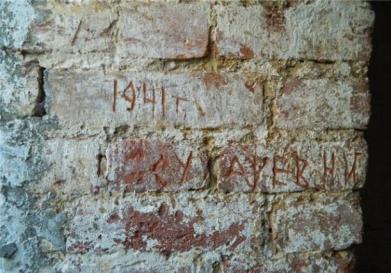 До  последнего сражались бойцы. Об этом говорят надписи на стенах крепости
ОСВОБОЖДЕНИЕ БРЕСТА
28 июля 1944 года Брест был освобожден
 от немецко-фашистских захватчиков.
крепость-герой
Главный мемориал «Мужество»
Памятник защитникам Брестской крепости
Вот это расстояние до реки защитники крепости должны были преодолевать под огнём, чтобы набрать воды.
Мемориал «Жажда»
Памятник последнему защитнику 
Брестской крепости
Неугасима память поколений,пред вашим мужеством 
преклоним мы колени!